Unit 7　 Know Our World
The World Is a Big Place
WWW.PPT818.COM
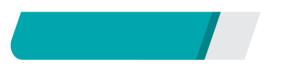 课前自主预习
Lesson 38　The World Is a Big Place
planet
billion
total
increase	 decrease
surface
Lesson 38　The World Is a Big Place
Indian		 India
大西洋(的)
北极的
Lesson 38　The World Is a Big Place
在地球上
全年
.……的数量
in total
be covered with…
two thirds
Lesson 38　The World Is a Big Place
by	 					
may 	      reach
are 	     called
Lesson 38　The World Is a Big Place
It 	       is 				to 	      
live 	     in
be 	      treated
Lesson 38　The World Is a Big Place
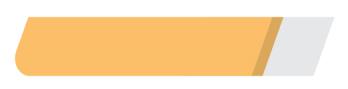 课堂互动探究
词汇点睛
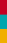 ● increase v.  增加；增大
[观察] It is increasing very quickly.
它(世界人口)正在非常迅速地增长。
Reading can increase your knowledge. 阅读可以增长你的知识。
[探究] increase意为“增加，增大”，可用作及物动词，也可用作不及物动词。用作及物动词时，常接名词作________。
宾语
Lesson 38　The World Is a Big Place
活学活用
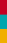 根据汉语意思完成句子
人口正在非常迅速地增长。
The population is ________ very quickly.
increasing
Lesson 38　The World Is a Big Place
句型透视
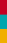 ●1　And by 2050, the world's population may reach 9 billion.
并且截止到2050年，世界人口可能将达到90亿。
[探究] (1) “by＋时间”表示“到……为止；不迟于……”。根据不同的时间，使用不同的________。
(2)billion 意为“十亿”，前面有________数字时，用单数形式；后面加________表示概数时，用________形式。例如：
two billion 20亿　billions of  数十亿
时态
具体
of
复数
Lesson 38　The World Is a Big Place
[拓展]与 billion 用法相同的词还有hundred(百), thousand(千), million(百万)。
Lesson 38　The World Is a Big Place
活学活用
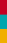 1．2017·潍坊—“Food Safety” has become one of the hottest topics  recently.
      —Yeah, it receives________ Internet hits a day.
      A．thousands　  
      B．thousands of　
      C．thousand　  
      D．hundreds
B
Lesson 38　The World Is a Big Place
句型透视
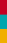 ●2　We can't live in water, and only about one third of our planet is land. 我们不能居住在水里，而我们的星球只有三分之一的面积是陆地。
[探究] one third of our planet意为“我们星球的三分之一”，one third表示分数1/3。英语中的分数用数词来表示：分子用基数词，分母用序数词。如果分子大于1，则分母用复数形式。分子和分母中间可加连词符，也可不加。表示“一半”时，常用half。例如：2/7 two sevenths(two­-sevenths)　1/2 one half
Lesson 38　The World Is a Big Place
[拓展] 
分数修饰名词作主语时，谓语动词的单复数要根据分数所修饰的名词的单复数来定。
Three fourths of the money has been spent on books.
四分之三的钱用来买书了。
Two thirds of the students in my class are boys.
我们班里三分之二的学生是男孩。
Lesson 38　The World Is a Big Place
活学活用
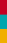 D
2．2017·宿迁—Mum, ________ of my classmates ________ glasses.
       —Oh, my God. You need to protect your eyes well.
       A．three­-fourths; wears
       B．three­-fourth; wear
       C．three­-fourth; wears
       D．three­-fourths; wear
Lesson 38　The World Is a Big Place
【解析】在英语中，分数的分子用基数词，分母用序数词；如果分子大于1，则分母用复数形式。3/4即three-­fourths，排除选项B、C。此句的主语是my classmates，谓语动词要用复数形式。句意：“妈妈，我四分之三的同学都带眼镜。”“哦，天哪。你需要好好保护好你的眼睛。”故选D。
Lesson 38　The World Is a Big Place
句型透视
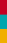 ●3　It must be treated well for our children and for our children's children, too! 
为了我们的孩子，也为了我们孩子的孩子，一定要好好地对待它！
[探究] must be treated为含有情态动词的被动语态形式。含有情态动词的被动语态构成形式为“情态动词＋be＋________________”。例如：
The trees should be treated well.树木应该被好好地对待。
动词的过去分词
Lesson 38　The World Is a Big Place
[探究] 
An art school may be opened next year.
明年可能开办一所艺术学校。
This book must not be removed from the library.本书不得带出图书馆。
She might be sent to work abroad.她可能被派往国外工作。
Lesson 38　The World Is a Big Place
活学活用
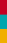 B
3．Children should ________ to be honest from a young age.
       A. educate
       B. be educated
       C. punish
       D. be punished